КГУ «СШИ №9» УОКО
Социально – психологическая служба
Школа для родителей«Шаг на встречу»
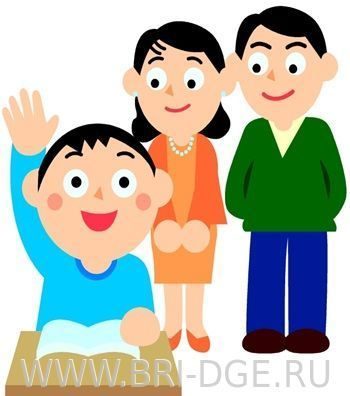 Психолог Лисейкина Елена НиколаевнаСоциальный педагог Кагарманова Ильвира Римовна
Дата выпуска: апрель 2020г.
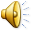 Рекомендации для родителейСоблюдайте меры предосторожностиНаходитесь дома, не отпускайте детей на улицу одних
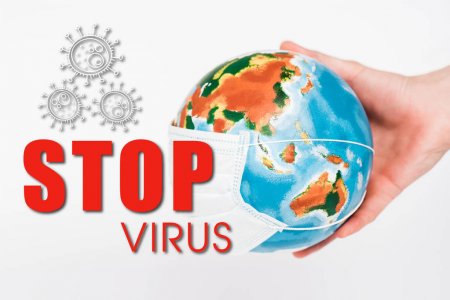 Самое ценное, что у нас есть – это жизнь. «Жизнь и здоровье — это особая ценность,  никто не имеет право посягать на нее».
Забота о здоровье ребёнка и взрослого человека стала занимать во всём мире приоритетные позиции.

     «Родители обязаны соблюдать основы физического, нравственного и интеллектуального развития личности ребёнка».
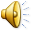 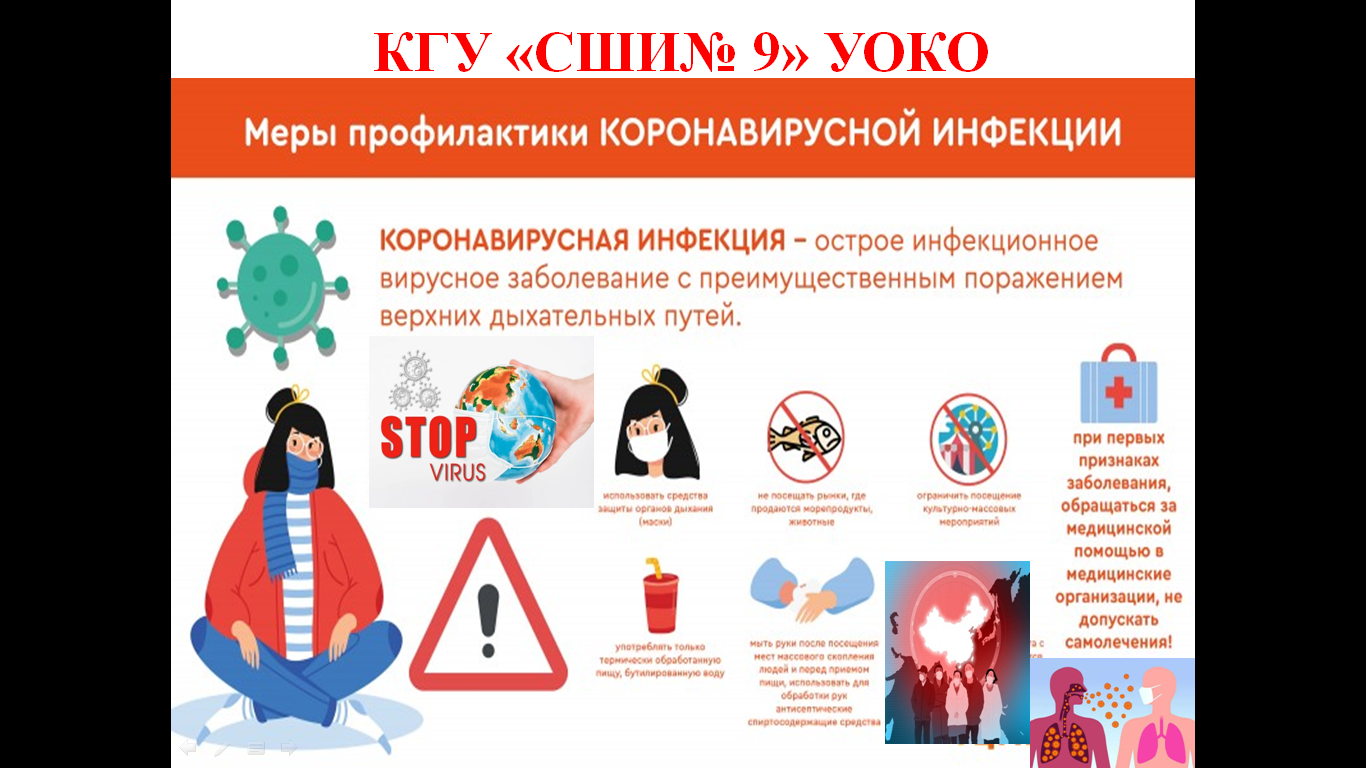 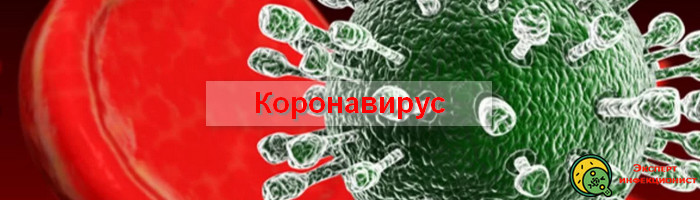 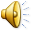 Права и обязанности родителей по воспитанию и образованию ребенка
Родители обязаны заботиться о здоровье своего ребенка, воспитывать его,  обеспечить получение им обязательного среднего образования.
   Родители, несут ответственность за обеспечение необходимых условий жизни для его физического, психического, нравственного и духовного развития.
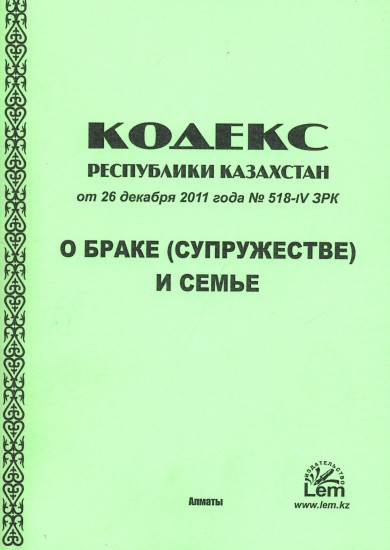 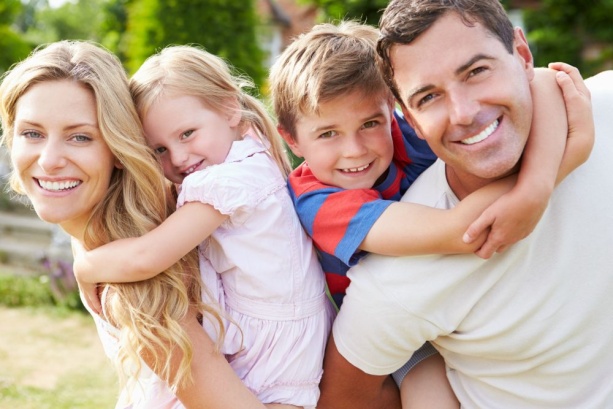 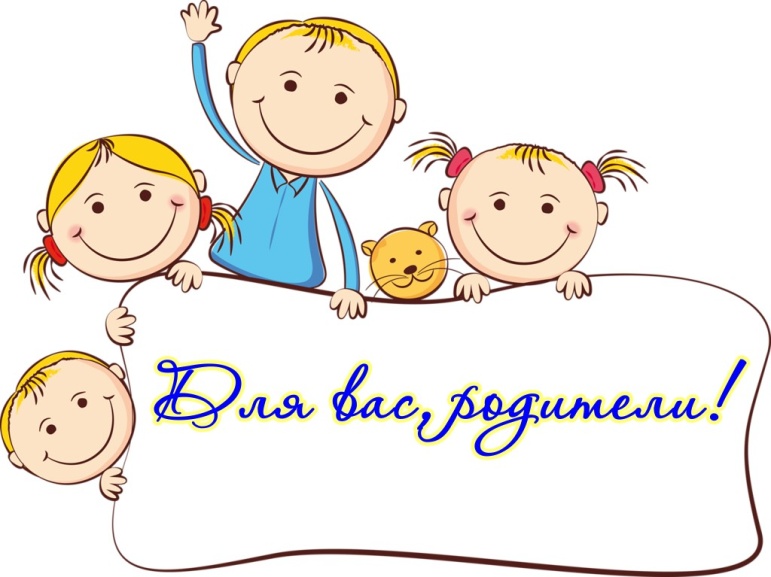 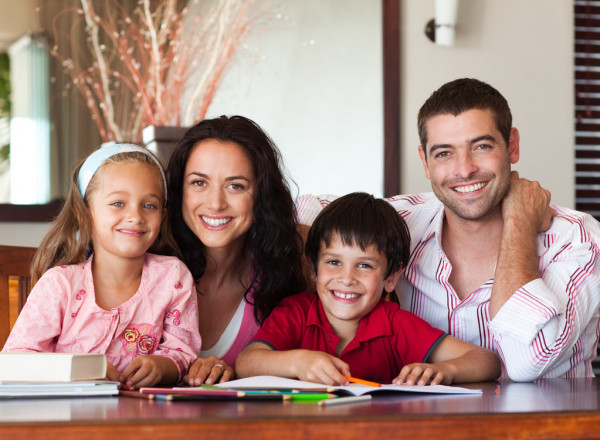 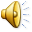 Ответственность родителей
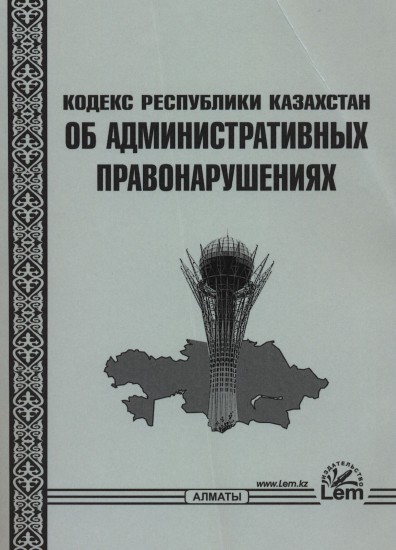 Неисполнение родителями или другими законными представителями обязанностей по воспитанию и образованию, защите прав и  интересов несовершеннолетних детей, а также по уходу за ними и содержанию –  влечет наказание.
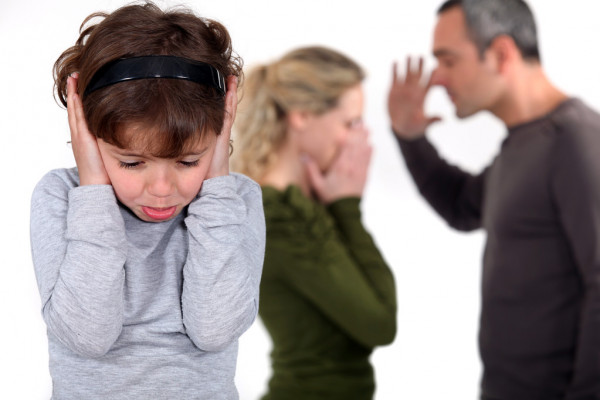 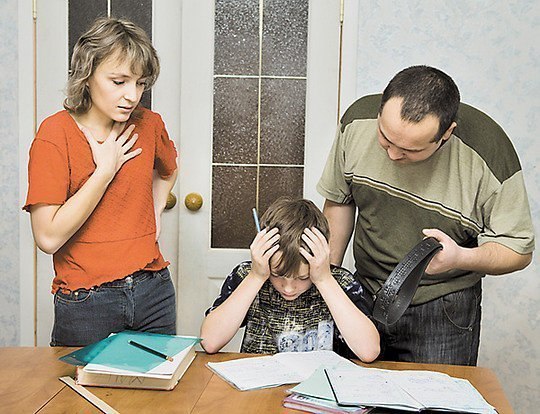 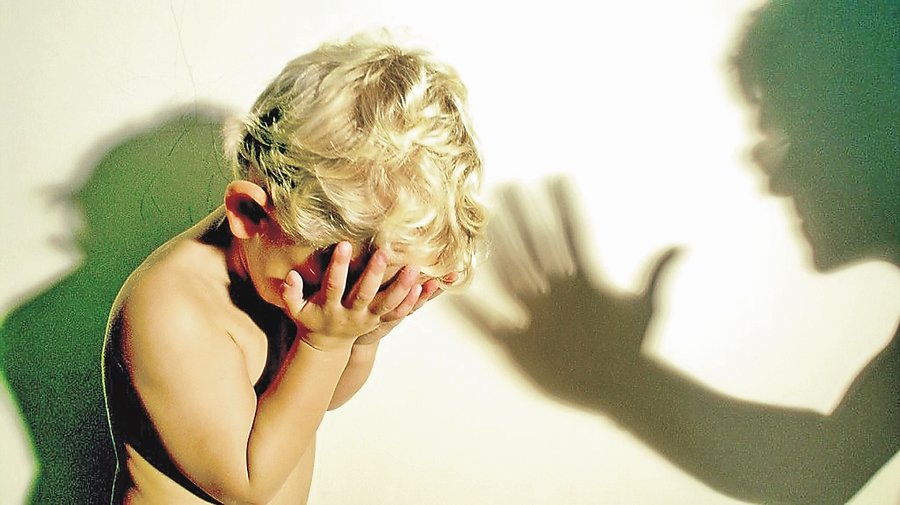 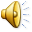 Родители при  дистанционном образовании  на период пандемии коронавирусной инфекции
- Создают своему ребенку  условия для обучения;
-осуществляют контроль за своим ребенком, и выполнением самостоятельных заданий;
-родители поддерживают связь с классным руководителем ,  учителями-предметниками, школьным психологом  и социальным педагогом.
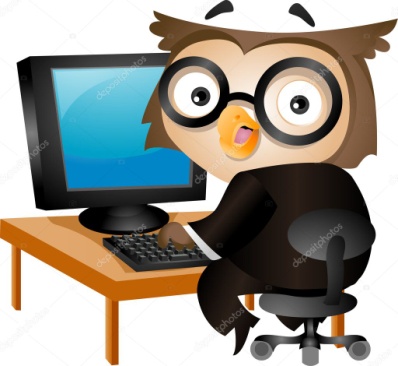 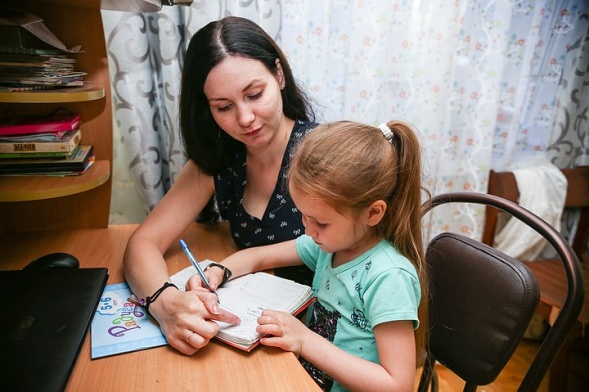 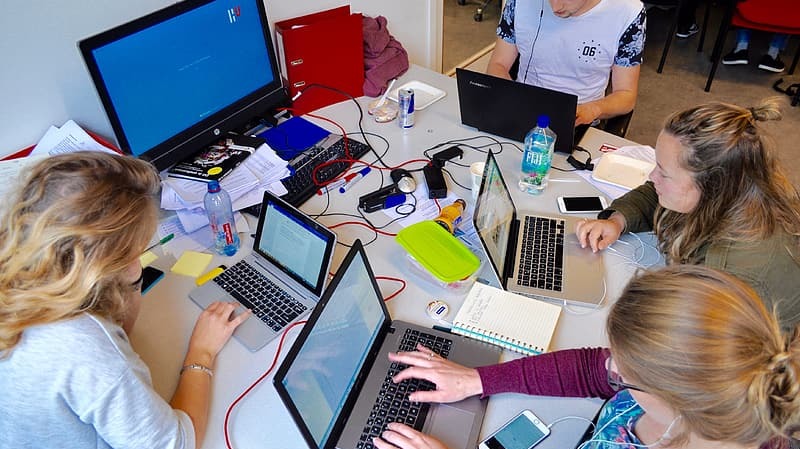 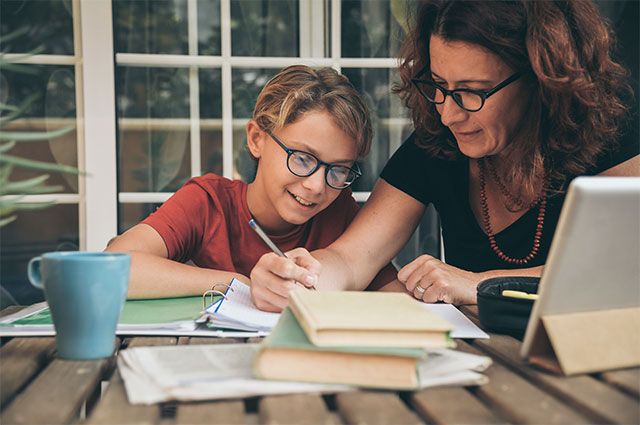 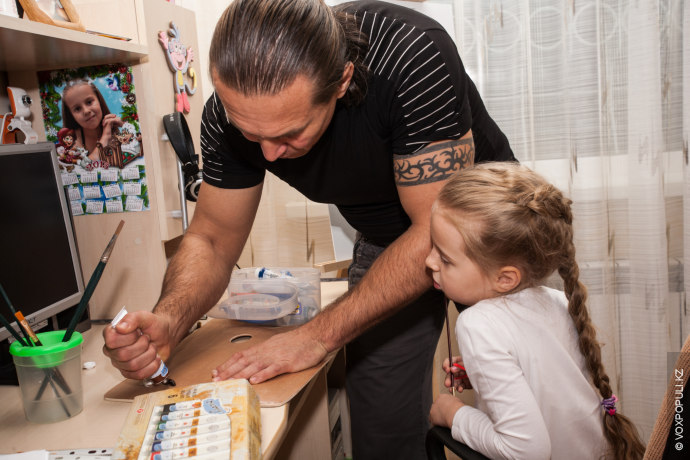 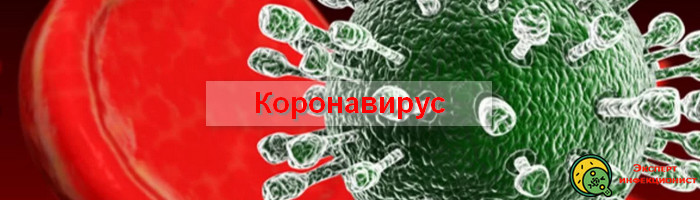 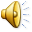 Школа для родителей«Шаг на встречу»
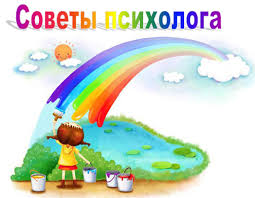 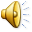 Распорядок дня как средство от хандры.
Многие советуют составить распорядок дня — это действительно очень хорошо. Необязательно оставлять именно тот график, который был до карантина.  Важно, чтобы в семье был понятный распорядок, иначе у вас будет уходить очень много сил и нервов на наведение порядка внутри семьи. Разброд и шатание нормальны в первые дни, но постепенно произойдет адаптация к домашнему режиму.
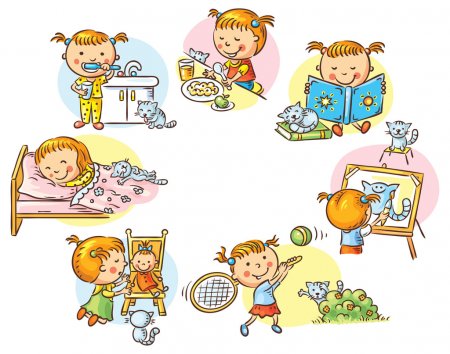 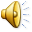 Попробуйте согласовать вечером порядок на завтрашний день.
Согласовали — повесили на холодильник. И вот становится понятно что и когда будет происходить: тогда-то мы играем, тогда смотрим кино, а вот в это время кто-то работает, а кто-то учится, здесь маме нужна помощь…
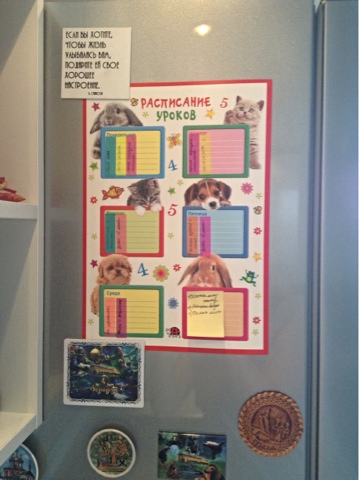 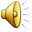 Давайте снижать градус требований и градус переживаний
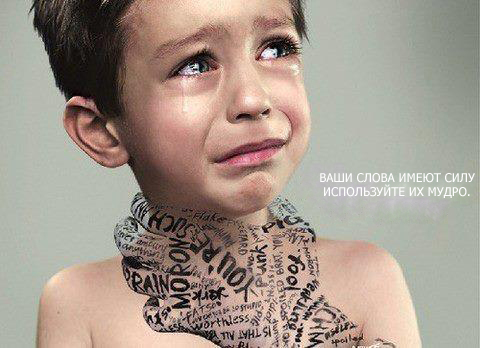 Согласна, что трудно 
                                         спокойно принять 
                                         факт, что будут трудности 
                                         в учебе. Кто-то что-то 
                                         пропустит, кто-то что-то 
                                         не поймёт, кто-то что-то 
                                         не сделает, какие-то темы окажутся неясными. Это нормально, это естественно, в сложившейся ситуации не может быть иначе.
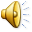 Давайте без фанатизма!
Не надо требовать, чтобы дети делали абсолютно всё любой ценой.  Ничего страшного,  это не конец света. 
Речь идёт 
практически
о двух месяцах,
 ещё будет время
 всё наверстать
 и повторить.
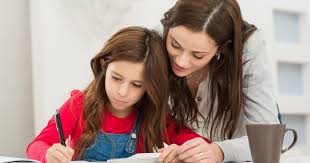 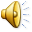 Как бы мы ни старались, неминуемо будут эпизоды раздражения друг на друга. Замкнутое пространство само по себе поднимает уровень стресса и агрессивных эмоций. Поэтому очень хорошо в конце дня  эмоционально поддержать друг друга.
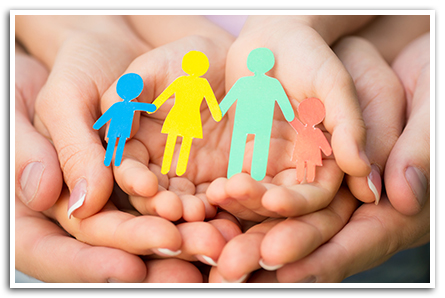 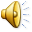 «Я сегодня молодец, потому что…»
 Первый раз в жизни сделал омлет, вовремя отправил сочинение, убрался на своём столе, впервые присел 30 раз подряд — что угодно! Уметь замечать хорошее очень важно.
Говорить друг другу спасибо. «Я сегодня хочу сказать спасибо …., потому что мне было очень приятно, когда ты сказал /сделал/ посмотрел/ улыбнулся и так далее».
И добавить: «Когда это
 всё закончится,
 в первую очередь я хочу…».
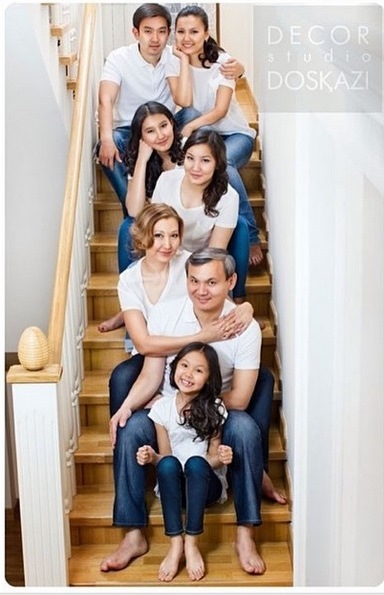 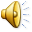